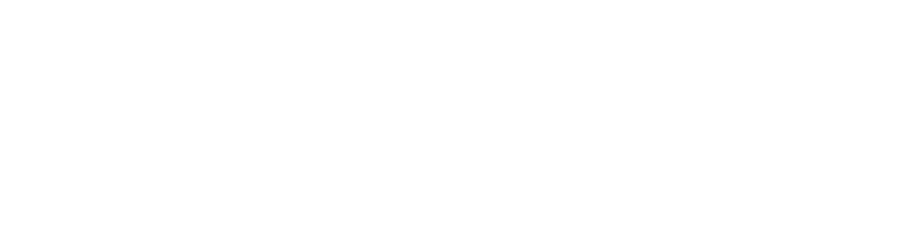 The Nature of the Church
The Reason for the Church
The church exists due to the absence of Christ.
In the ascension of Christ a void was created. He is no longer physically present and therefore sends His Spirit to teach us.
Though it is the Spirit that works, it is through the Church that He works.
What is the Church
Definition of Term (ekklēsia) (BDAG)
a regularly summoned legislative body, assembly,
a casual gathering of people, an assemblage, gathering
What is the Church
Definition of Term 
people with shared belief, community, congregation
of OT Israelites assembly, congregation
of Christians in a specific place or area
of a specific Christian group assembly
congregation or church as the totality of Christians living and meeting in a particular locality
the global community of Christians, (universal) church
What is the Church
LOCAL COMMUNION OF BELIEVERS  
This is commonly known as the local church congregation, irrespective of size, whether assembled or not (Assembled: Acts 5:11; 11:26; 1 Cor. 11:18; 14:19, 28, 35. Unassembled: Rom. 16:4; 1 Cor. 16:1; Gal. 1:2; 1 Thes. 2:14.)
What is the Church
GROUP OF LOCAL CHURCH CONGREGATIONS 
A group of several congregations being designated by the singular word “Church” (Acts 9:31; Gal. 1:13; Phil. 3:6).
THE UNIVERSAL CHURCH
This refers to those throughout the world who outwardly profess Christ and organize for purposes of worship (Acts 8:3; I Cor. 10:32, 12:28).
What is the Church
THE ETERNAL CHURCH 
In its most comprehensive meaning, this word signifies the whole body of God’s elect, whether in heaven or on earth, who have been, or shall be united to Christ as their Savior (Eph. 1:22, 3:10 & 21, 5:23-25).
What is the Church
This is the world-wide church engaged in holy warfare and conflict against whatever opposes the kingdom of God (Rev. 2:2, 20).
This is the church in heaven resting from warfare and reigning victorious with Christ.
THE CHURCH MILITANT
THE CHURCH TRIUMPHANT
What is the Church
This Church consists exclusively of those who have been brought into that saving relationship with the Lord Jesus Christ.
The visible church consists of all who attend a local assembly. As the sacraments are visible expressions of spiritual grace, so the local congregation is a visible expression of the invisible union all believers have with Christ. (I John 2:19)
THE INVISIBLE CHURCH
THE VISIBLE CHURCH
What is the Church
This designation is a communion of believers united in the bond of the Spirit and exercising their gifts for the good of the body. Rather than describing the church as a building of brick and mortar, this portrays that church as a living organism. (Rom. 12:5; I Cor. 12:27).
The church as an organization consists of a systematic union of individuals in a body whose officers and members work together for a common end (Matt. 18:15-17; I Cor. 5:1-5; Acts 6:1-8).
THE CHURCH AS AN ORGANISM
THE CHURCH AS AN ORGANIZATION
Purpose of Local Church Membership
CHURCH MEMBERSHIP IS A BIBLICAL ORGANIZATION
Proper Church Discipline requires organization
Having officers also requires organization
IDENTIFICATION WITH CHRIST 
There exists an intimate relationship between our Lord and the body of believers, of whom He is the Head.
Purpose of Local Church Membership
COMMITMENT TO THE BODY OF CHRIST 
Local church membership is an outward expression of our commitment to the body of Christ. 
OUR RESPONSIBILITY  
It is a visible acceptance of our responsibility to one another in the church (I Cor. 12:7,11; I Peter 4:10). Every part of the body is needed for the body to function.
Purpose of Local Church Membership
ESSENTIAL TO THE UNITY OF THE BODY 
The Bible sometimes compares the church to a
Body (Eph. 1:22-23)
Army (2 Tim. 2:3)
Flock of sheep (1 Peter. 5:2)
Family or household (1 Tim. 3:15).
Purpose of Local Church Membership
ESSENTIAL FOR PROPER GOVERNMENT 
Only members can have an important part and a vital role in the direction of the local church. 
Only members have voting privileges at the congregational meetings.
Only Members can be eligible to become officers in the local church.
PHILOSOPHY OF OUR CHURCH
Our Purpose for Existence
It is important for every local congregation to understand its purpose for existence and to realize its role in the community. We believe our primary purpose for existing is to glorify God and to enjoy Him forever. As a mission church, we were sent out to promote the truths and doctrines of the historic faith following in the tradition of the Protestant Reformations and of the Puritans. We exist to glorify God. ! (Ps. 72:19; Hab. 2:14; 1 Tim. 1:17).
PHILOSOPHY OF OUR CHURCH
Our Philosophy of Ministry

“Glorify God by 
exalting the Savior 
by evangelizing the sinner, 
and edifying the saint.”
PHILOSOPHY OF OUR CHURCH
THE PURPOSE FOR OUR EXISTENCE IS: TO GLORIFY GOD   
God’s glory is the highest of all ends and dictates what the means to this end must be. God’s glory must have priority over all things-even man himself. All programs, ministries, and methods must be measured by the yardstick of God’s glory (Romans 11:36).
PHILOSOPHY OF OUR CHURCH
WE GLORIFY GOD BY:         EXALTING THE SAVIOR   
We glorify God by making Him known, and God is best known in Jesus Christ (2 Cor. 4:6; Eph. 3:21). The glory of God is best seen in the person and work of Christ (Romans 16:27). The focal point of our evangelistic message must be the character of God as He is revealed in our Savior.
PHILOSOPHY OF OUR CHURCH
WE GLORIFY GOD BY: EVANGELIZING THE SINNER
We are to glorify God, making Him known by exalting the Savior; and the Savior is best exalted in the message of the cross proclaimed to sinners (John 17:24-26).
PHILOSOPHY OF OUR CHURCH
WE GLORIFY GOD BY:          EDIFYING THE SAINT 
An essential part of glorifying God is teaching others to know and glorify Him (2 Tim. 2:2). The Great Commission calls us to not only “Go and make disciples of all nations” (Matt. 28:19-20), but to also be “teaching them to obey everything I have commanded you.”
PHILOSOPHY OF OUR CHURCH
OUR CHURCH NAME:
Tucson Reformed Baptist Church

OUR CHURCH VERSE:
Colossians 1:28 “Him we proclaim, warning everyone and teaching everyone with all wisdom, that we may present everyone mature in Christ.”

OUR CHURCH MOTTO:
“Working to exalt our Savior, evangelize His world and edify His saints.”